Фоторепортаж  2б класса по мероприятию к 120- летию со дня рождения Осеевой В.А.
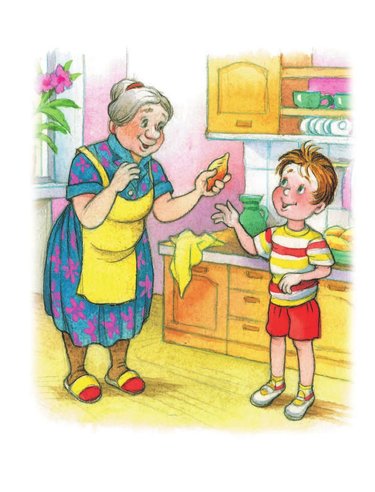 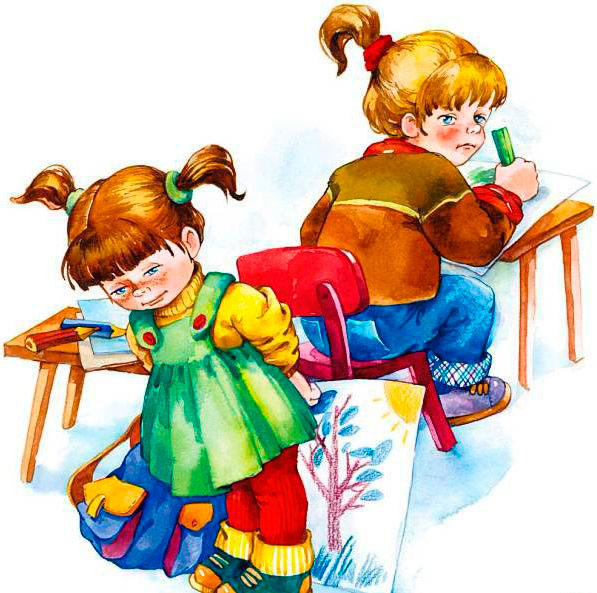 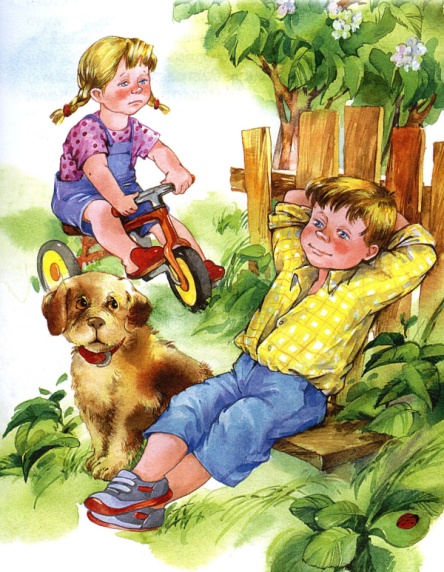 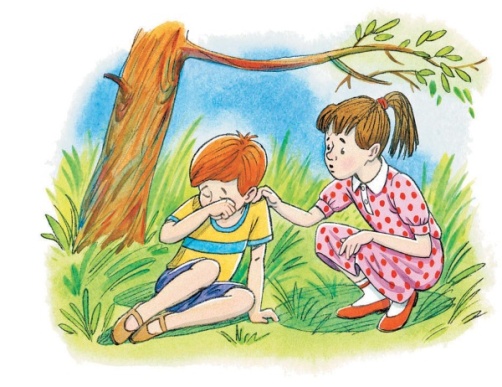 «РАССКАЗЫ
ВАЛЕНТИНЫ ОСЕЕВОЙ»
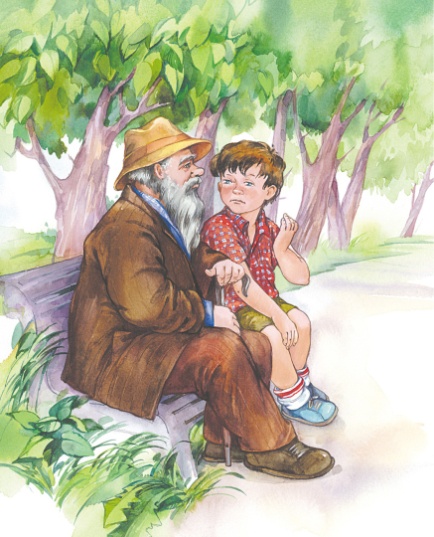 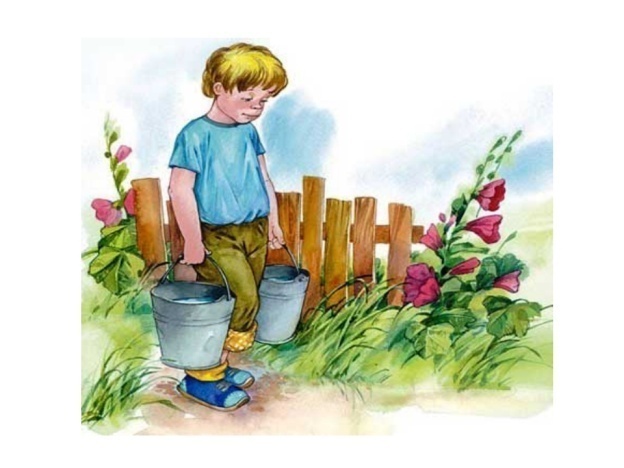 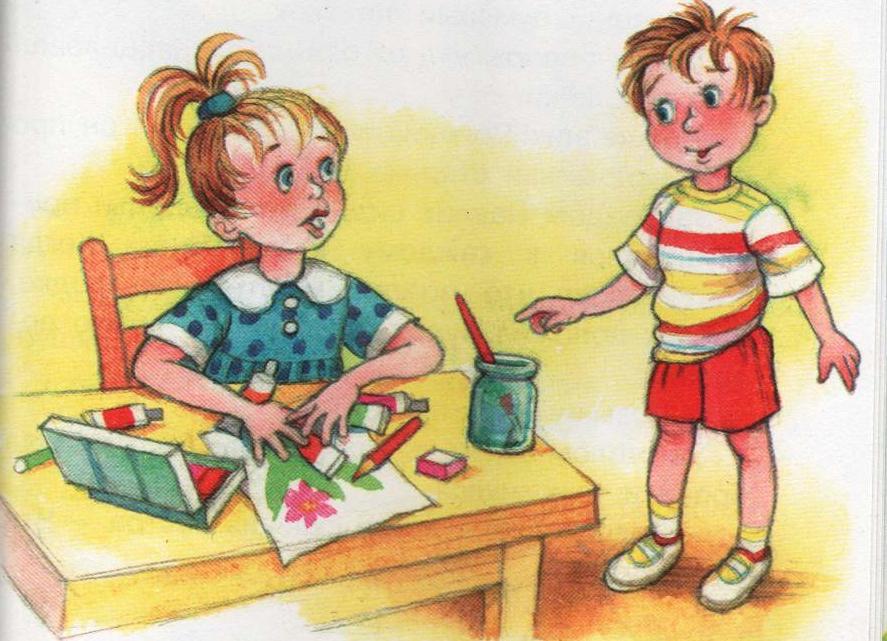 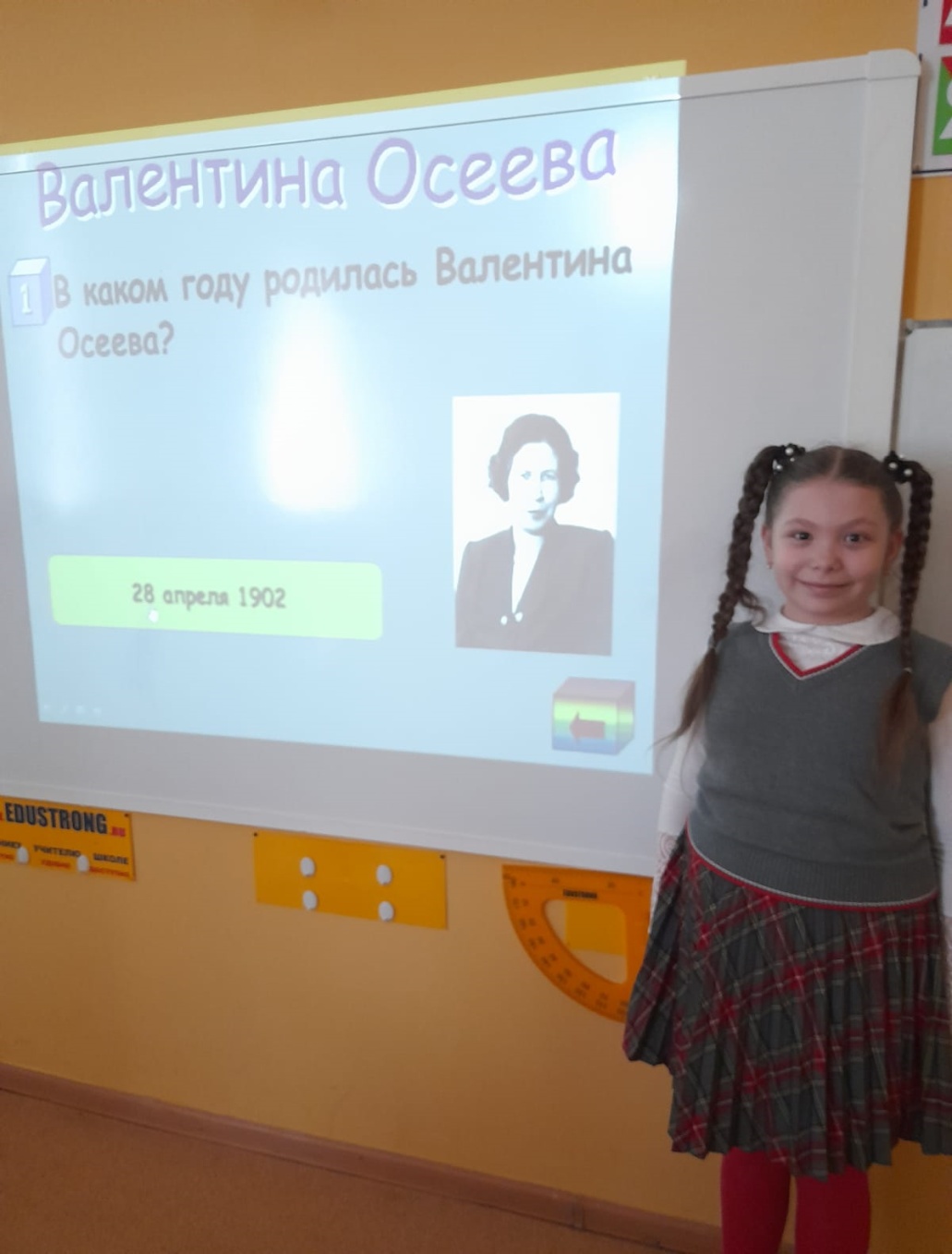 22 апреля 2022 года во 2б классе прошла интерактивная игра по творчеству замечательной детской писательницы Валентины Александровны Осеевой.
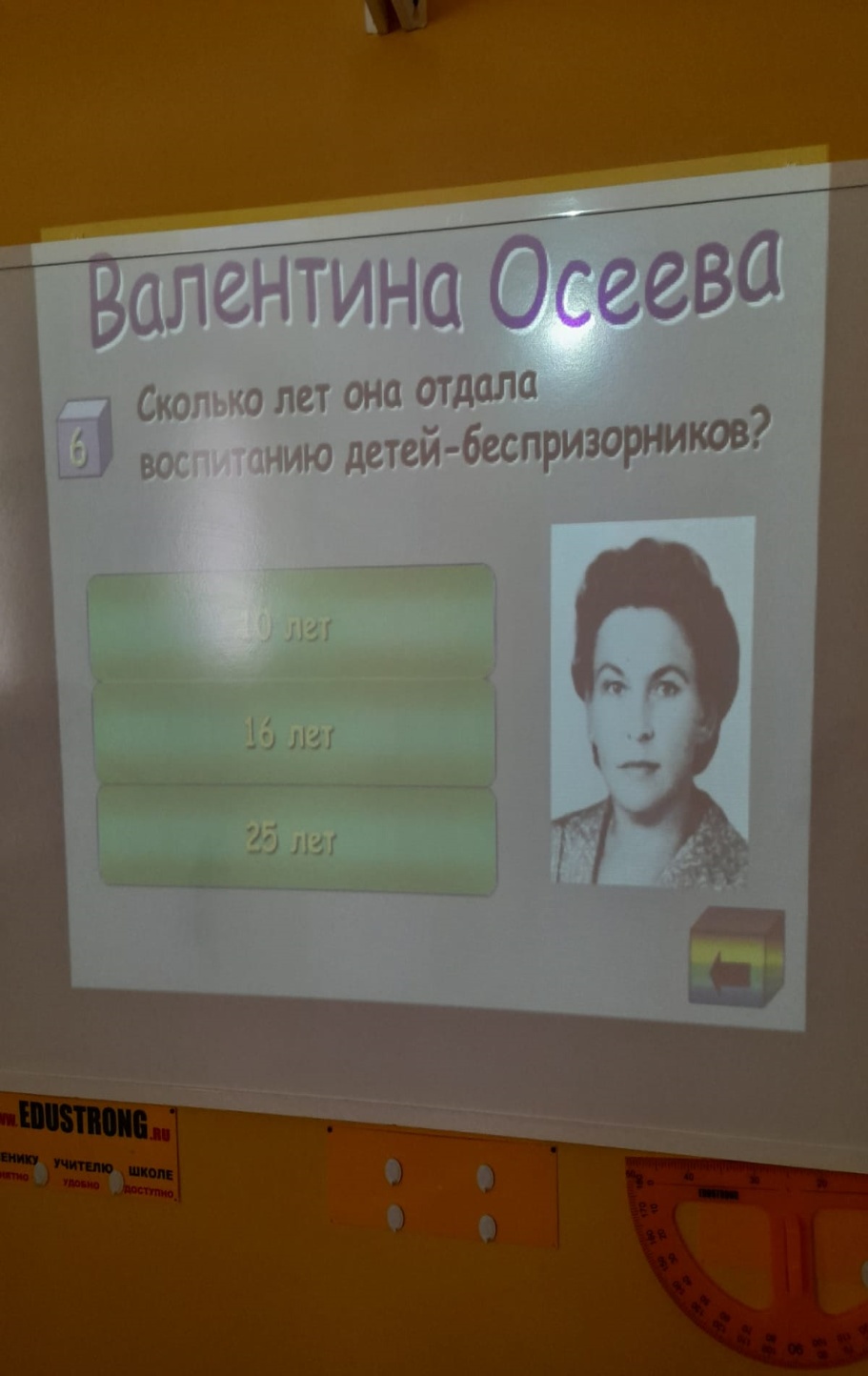 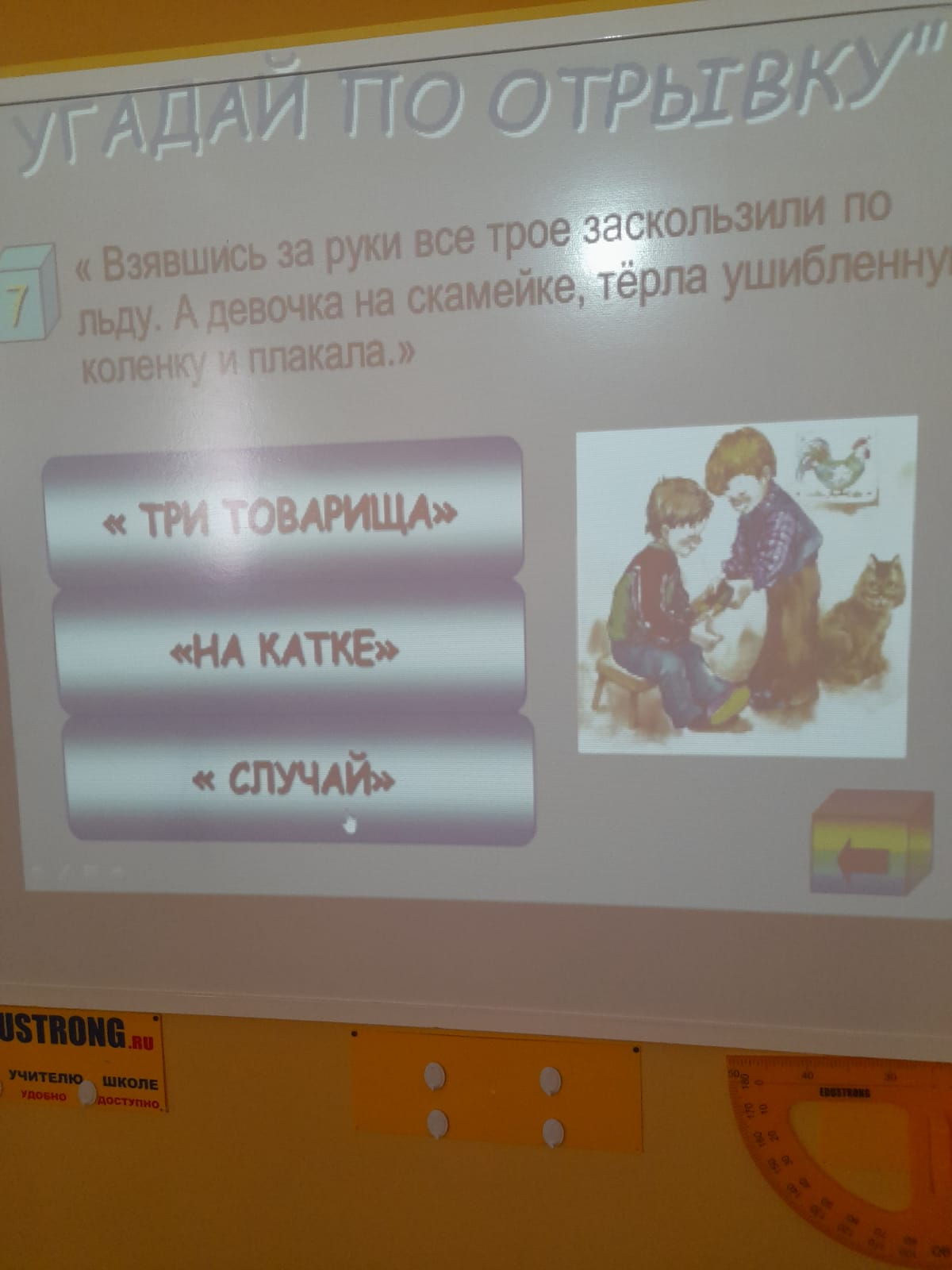 Руки летят вверх.
 
Мы знаем ответы на все вопросы. 

Мы читали.

Мы знаем.
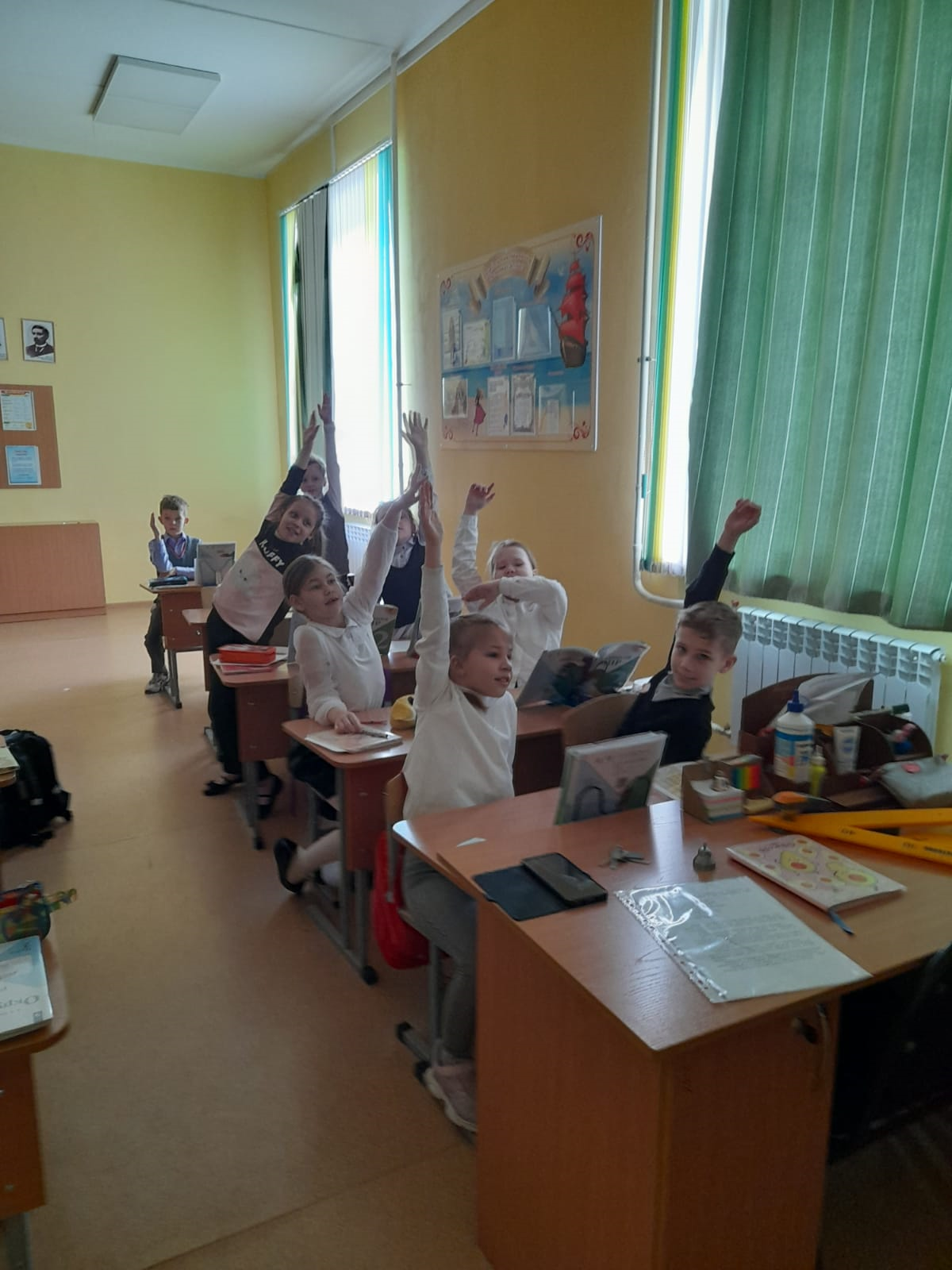 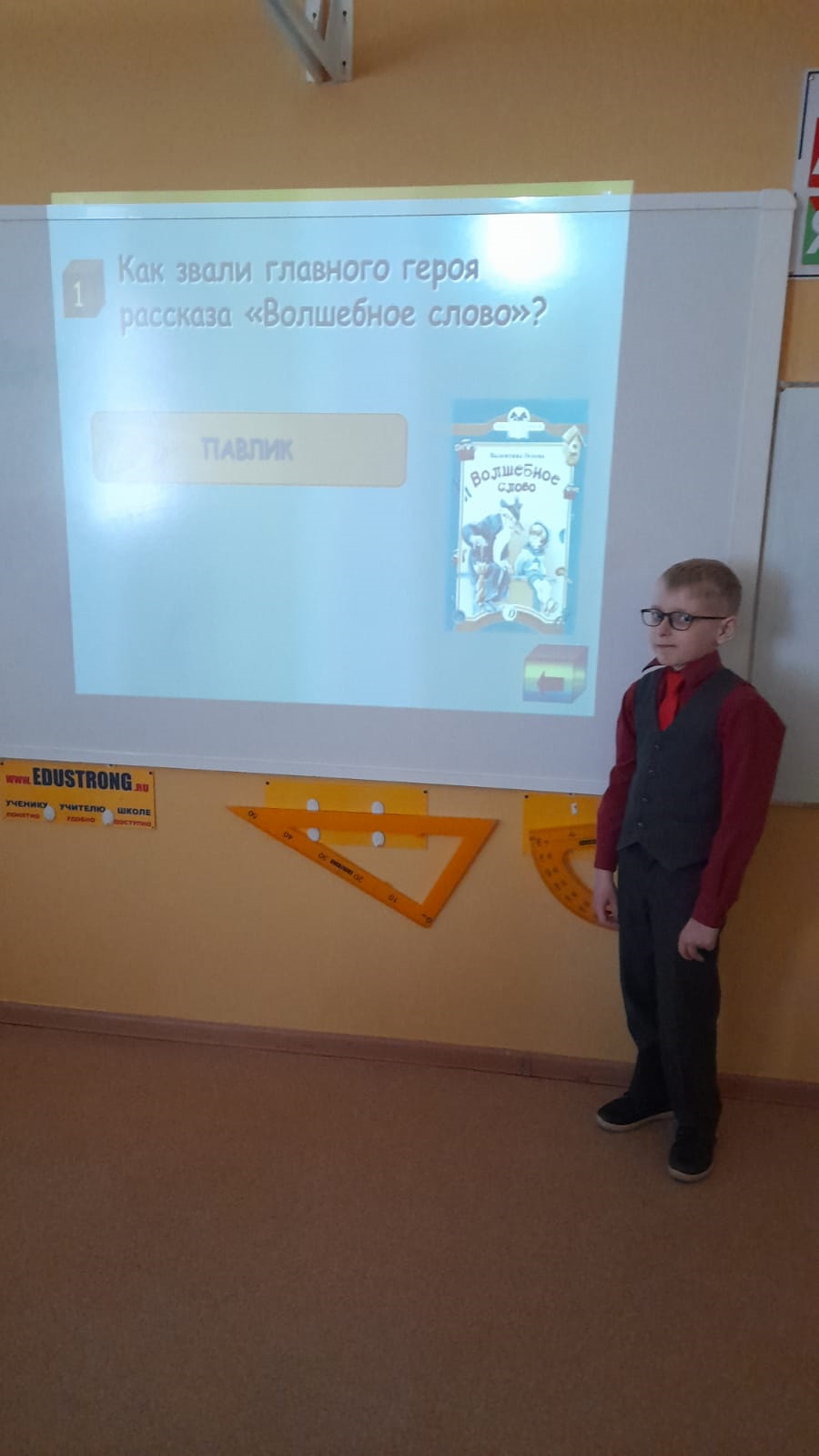 Один из главных рассказов Осеевой В.А.- это «Волшебное слово».
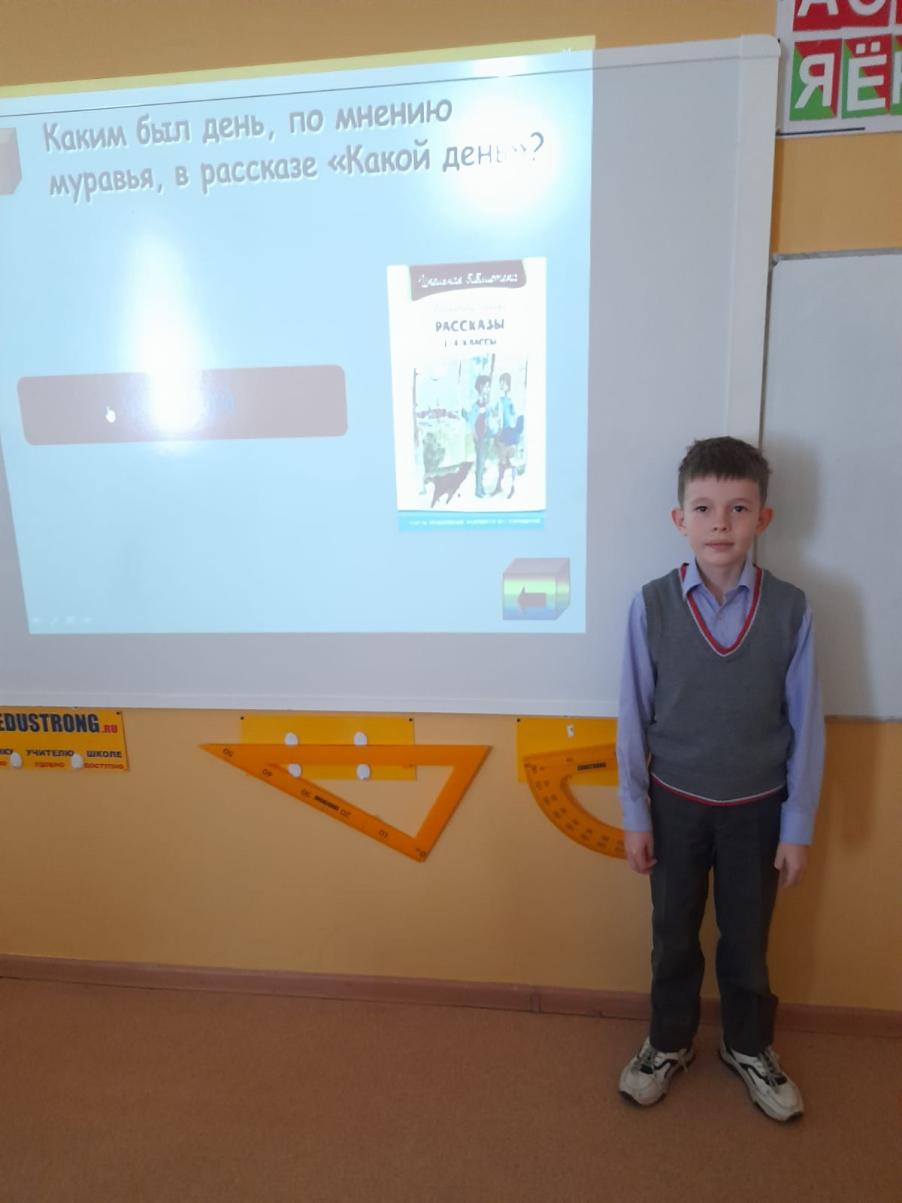 «Какой день?»- название рассказа.

Чудесный- 2б класс знает, что ответить.
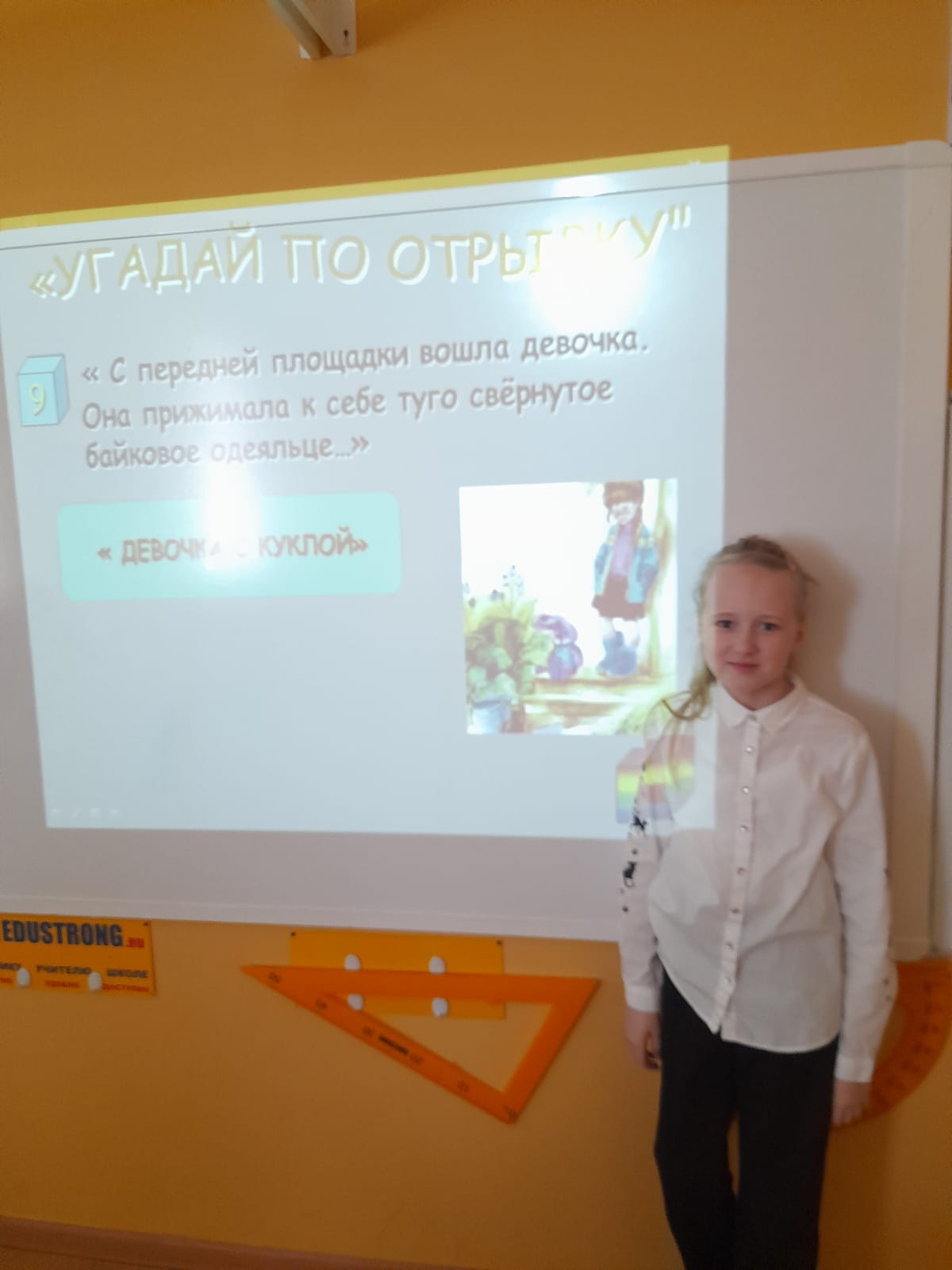 Узнала «Девочку с куклой»
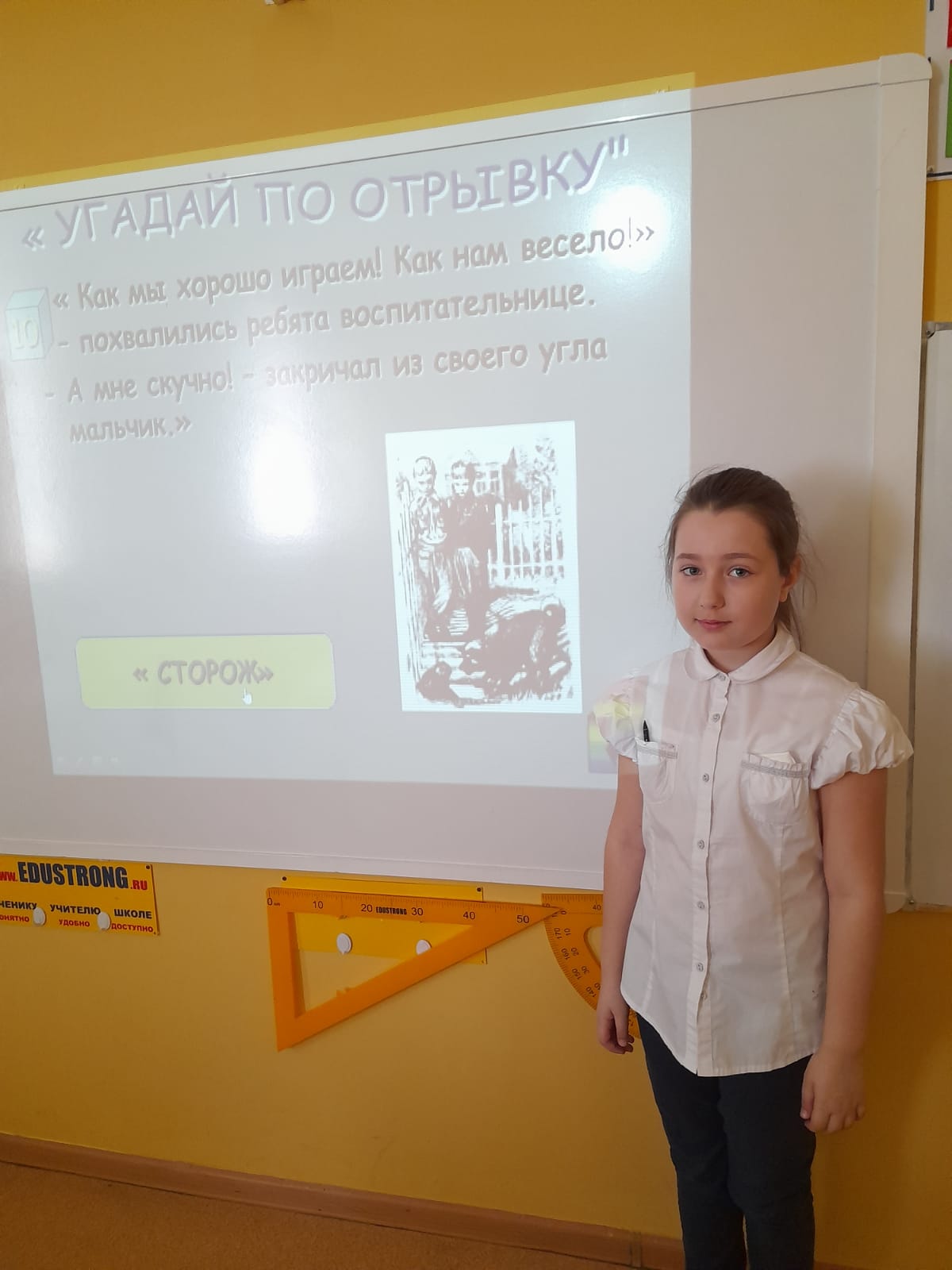 «Как мы хорошо играем! Как нам весело!» 


«Сторож»
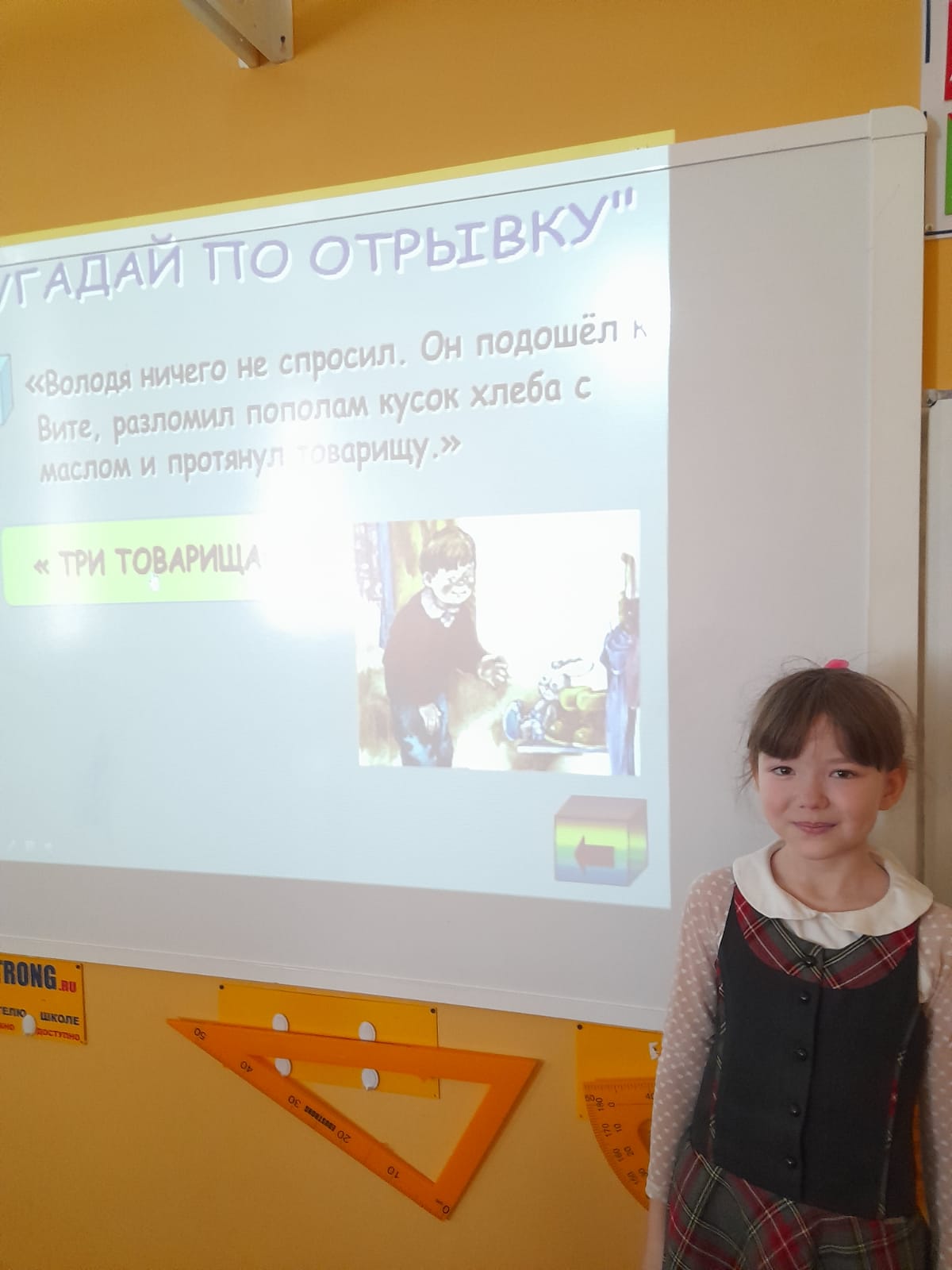 «… разломил пополам кусок хлеба с маслом и протянул товарищу».


А этот отрывок  из рассказа «Три товарища»
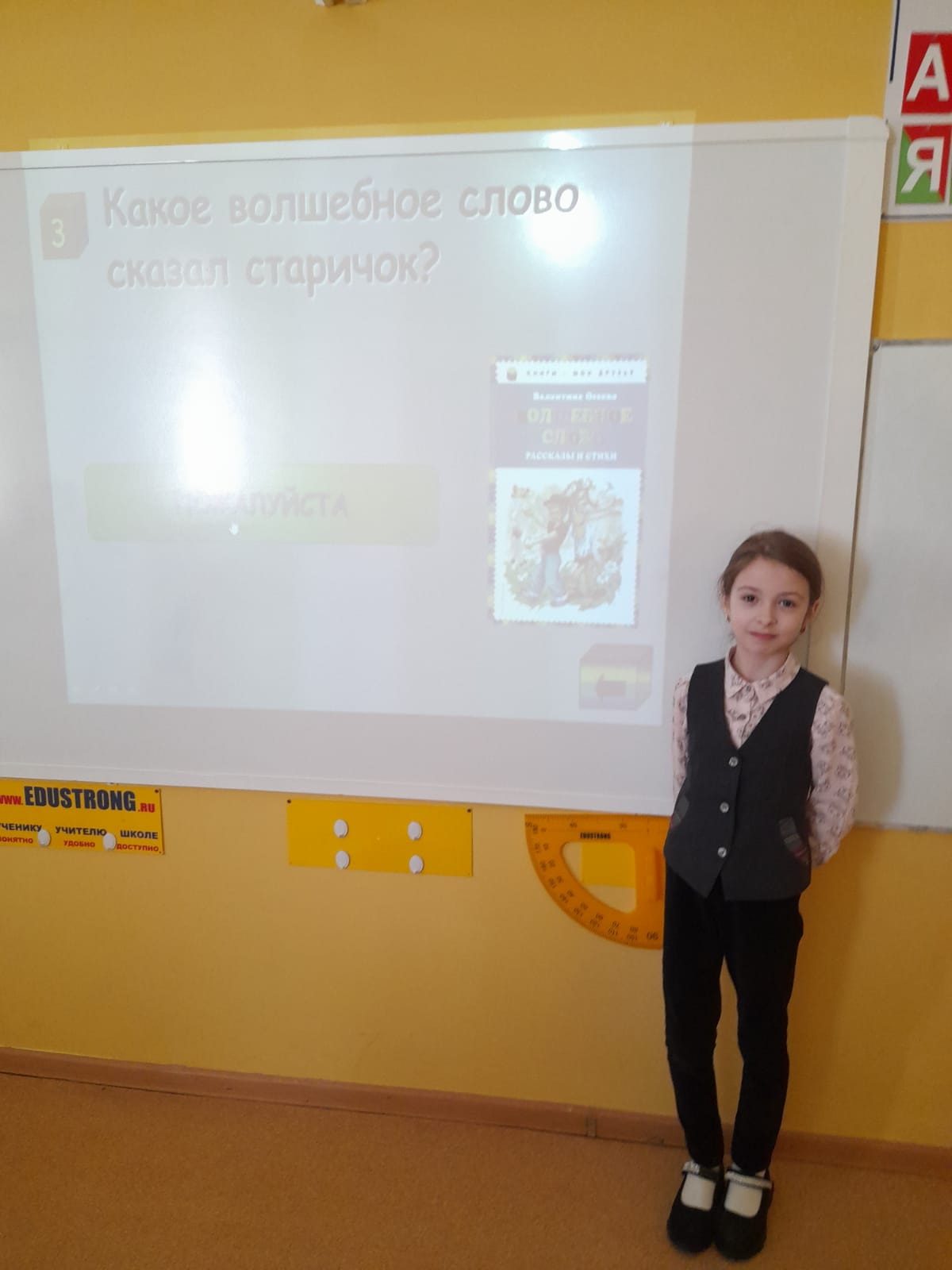 Мы знаем все волшебные слова. Но слово «пожалуйста»- самое чудесное, оно открывает душу человека.
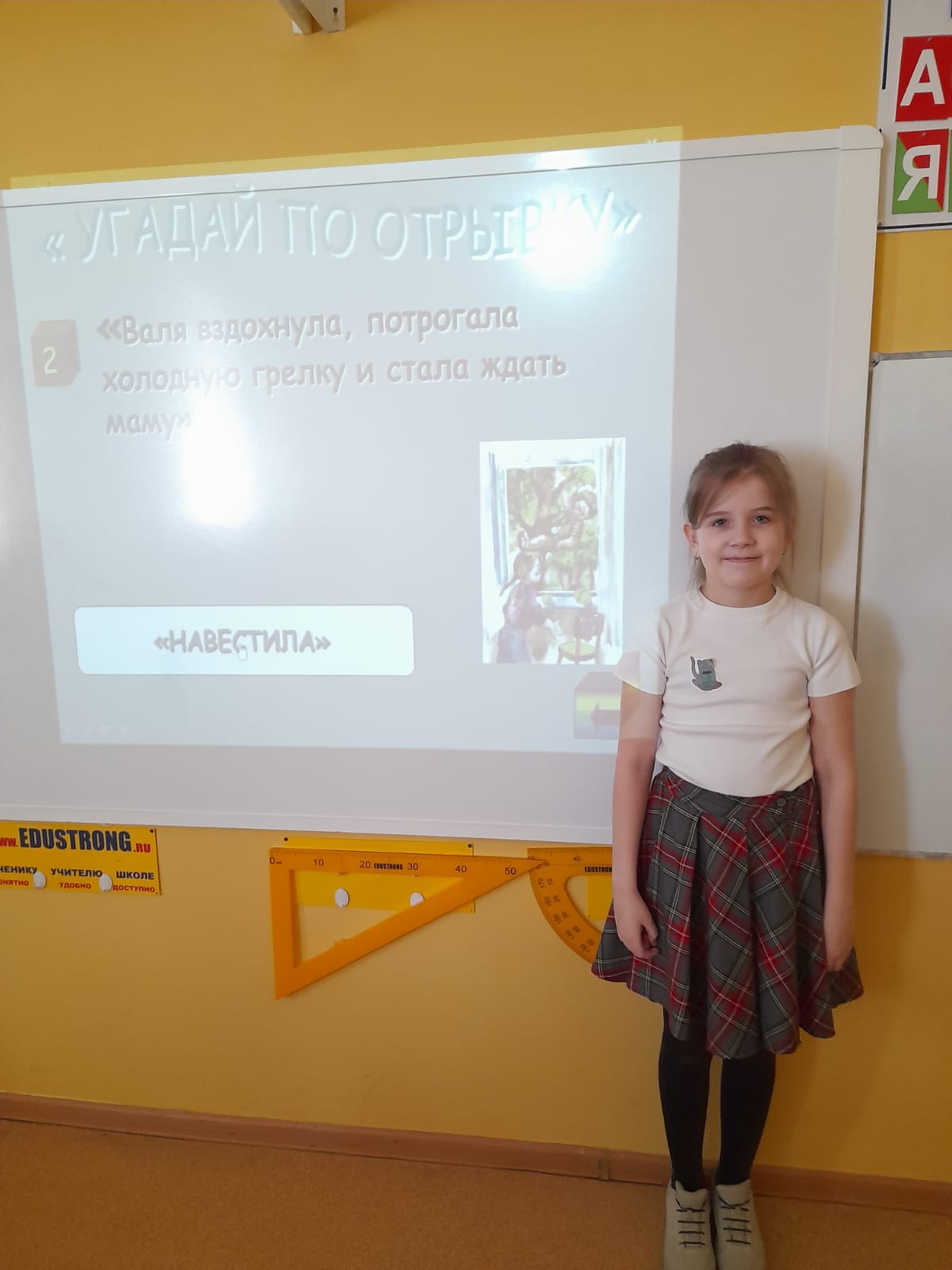 О том, что заболевшего товарища нужно навестить, мы тоже знаем. 

Про рассказ «Навестила».
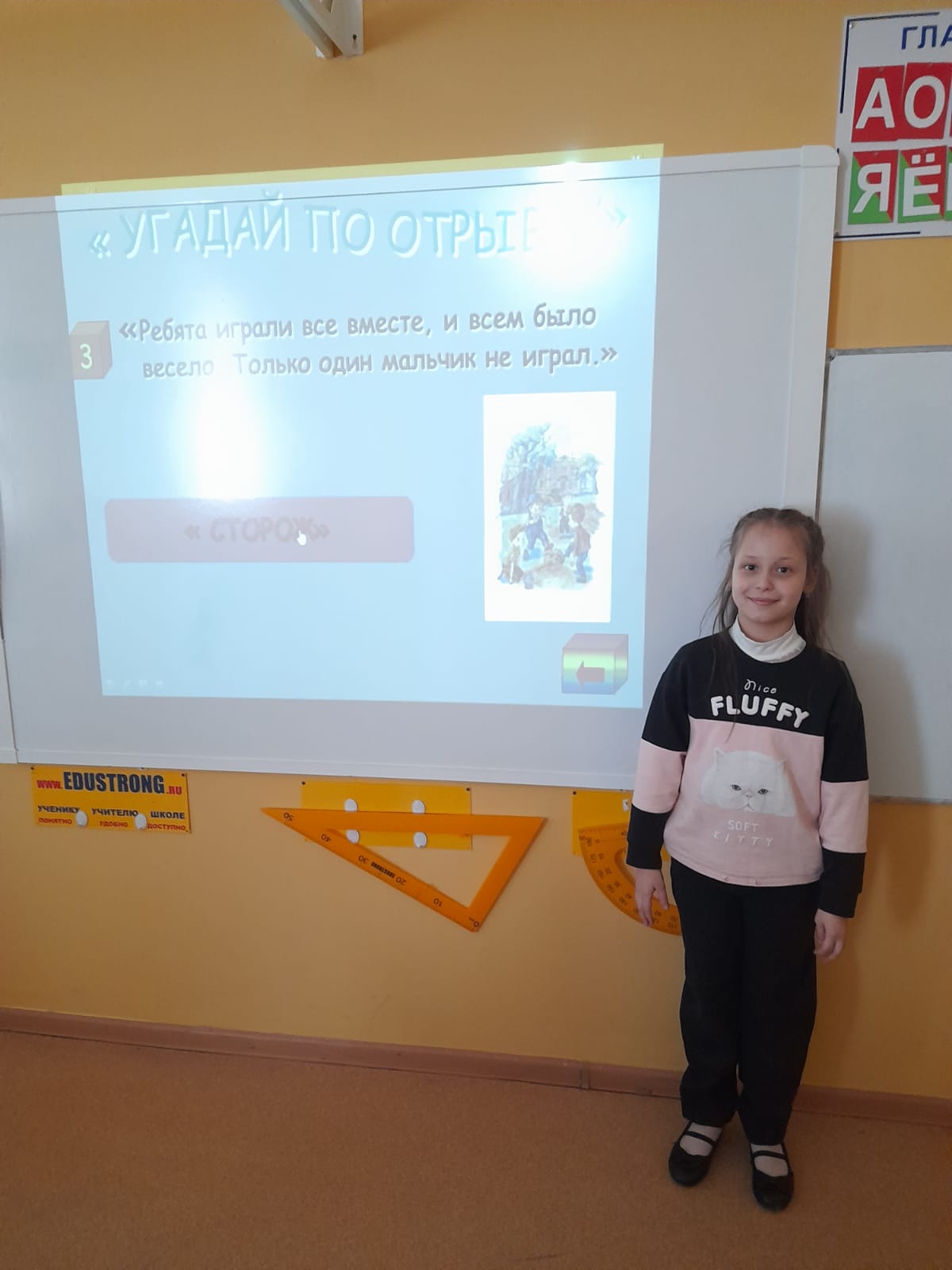 Мы хорошо знаем все тексты Осеевой В.А. Узнаем разные отрывки из одного и того же произведения.

«Сторож»
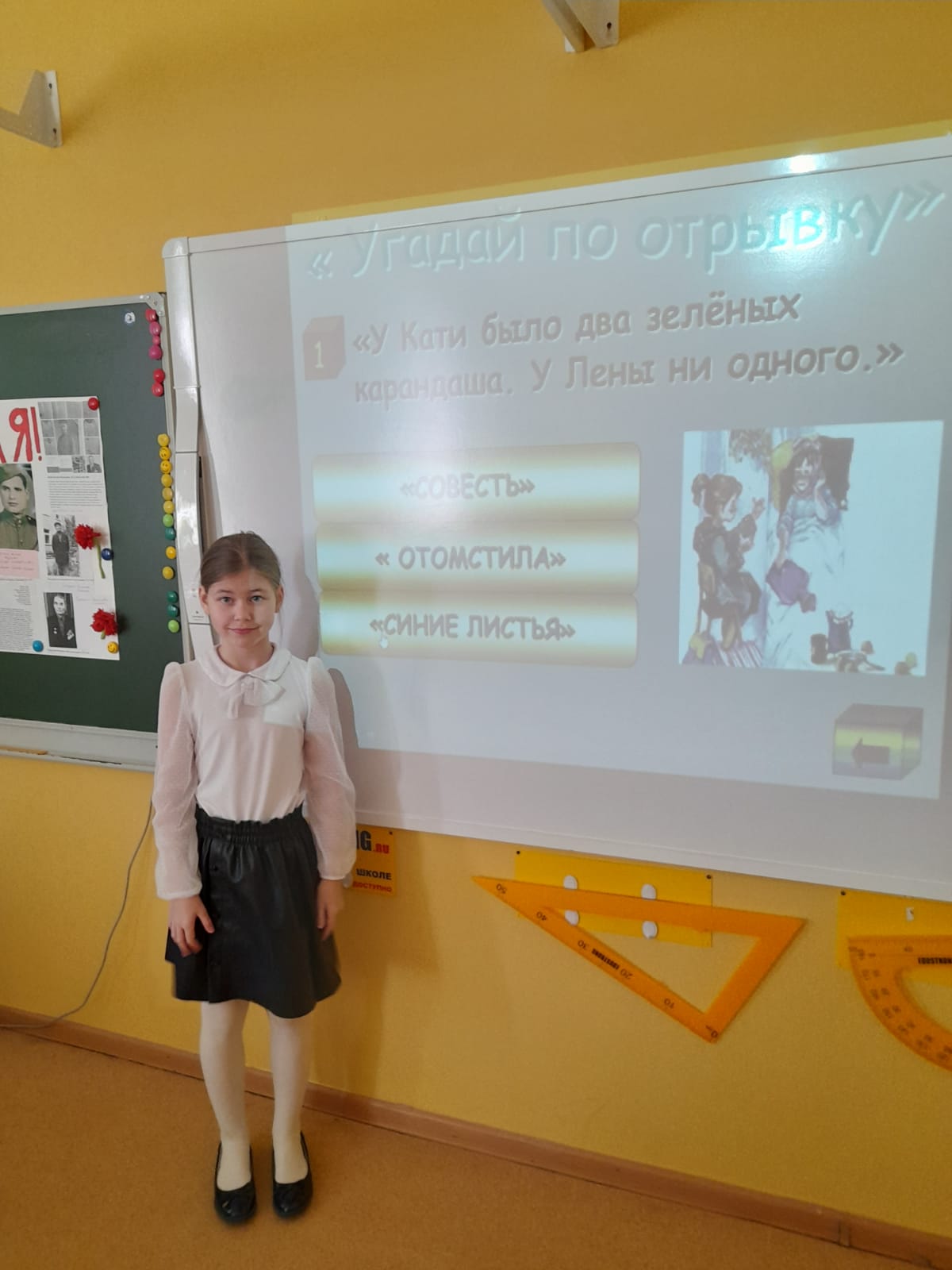 Девчонки не поделили карандаши в рассказе «Синие листья». А мы так не поступаем, готовы поделиться с другом карандашами.
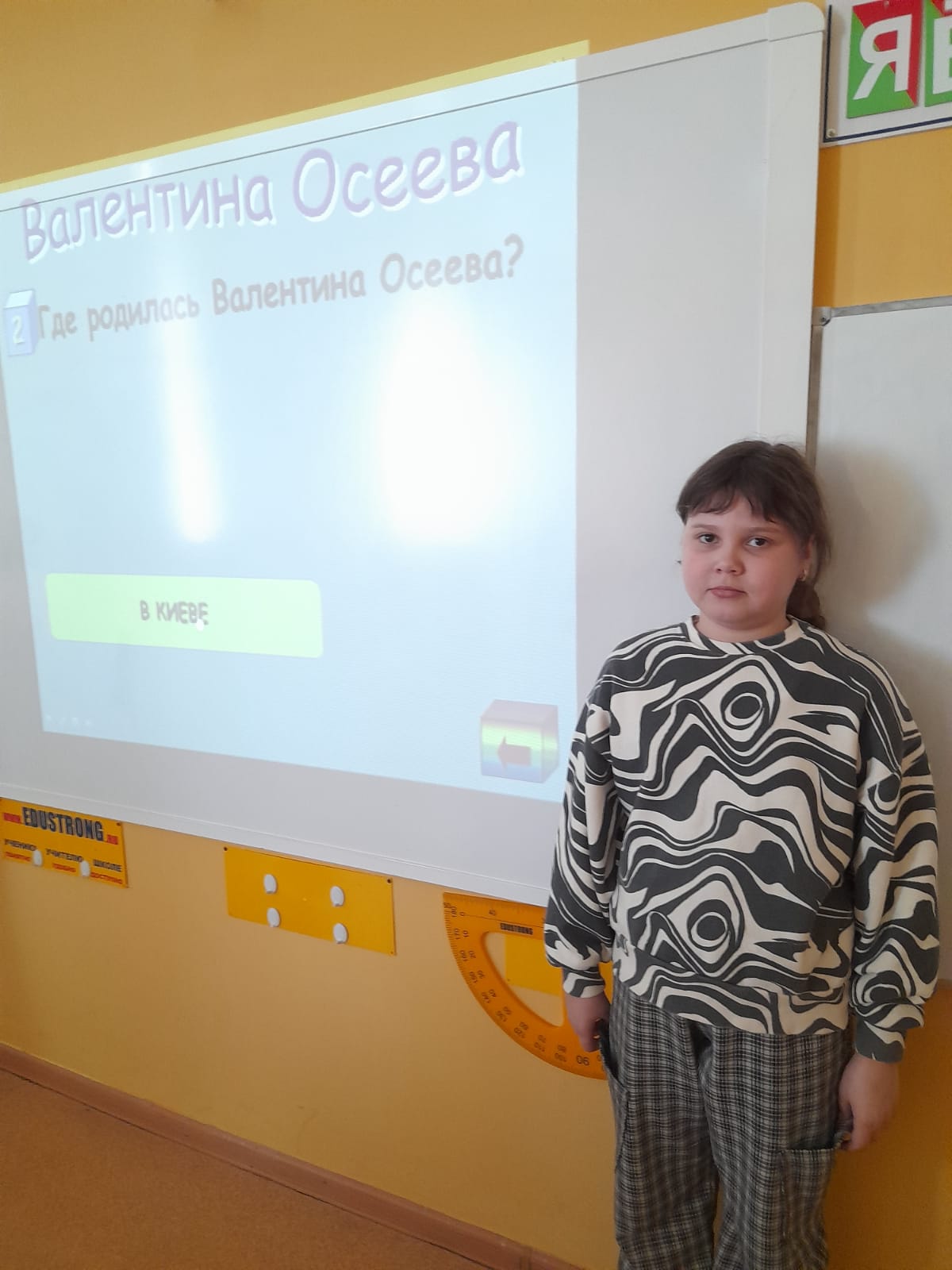 Где родилась В.А. Осеева?
 В Киеве.


Для 2б класса нет  сложных вопросов.
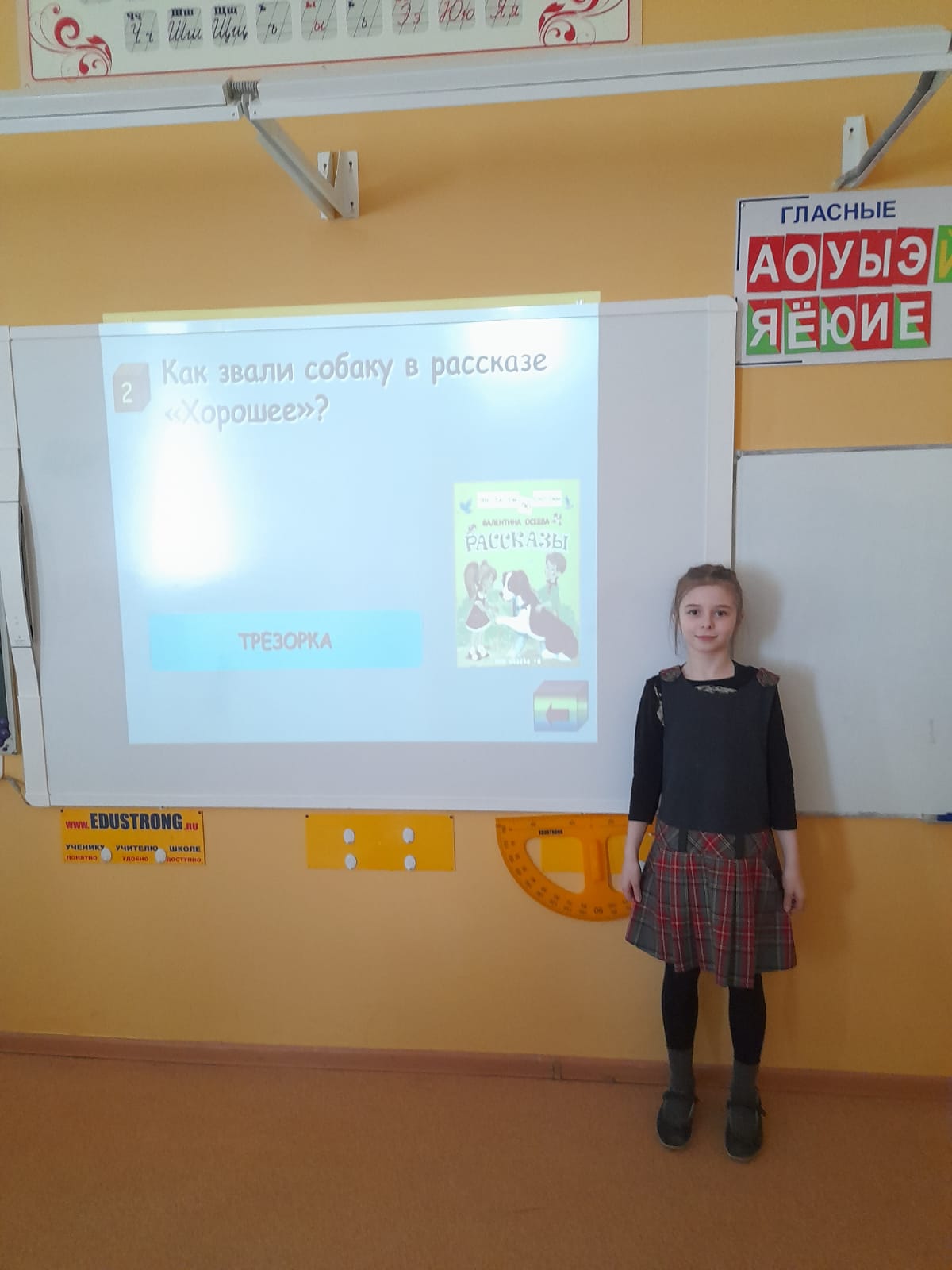 Мы знакомы с Трезоркой из рассказа «Хорошее».
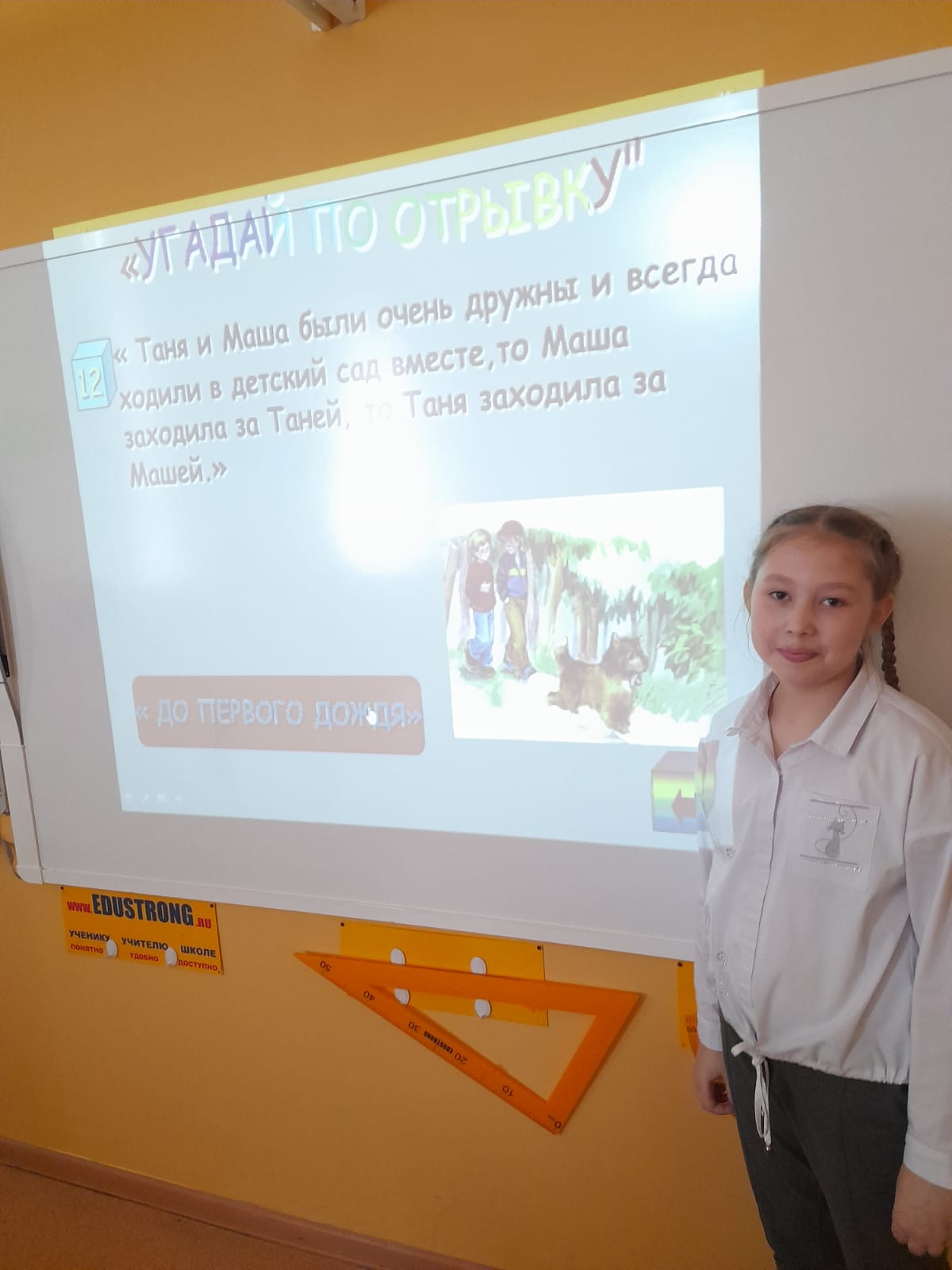 Таня и Маша вместе ходили в детский сад, 
а мы вместе ходим в школу.


Рассказ «До первого дождя»
Мы любим рассказы Осеевой В.А., с удовольствием их читаем и перечитываем. Такие произведения учат многому.  Все книги Валентины Александровны живут в городе под названием Доброта.
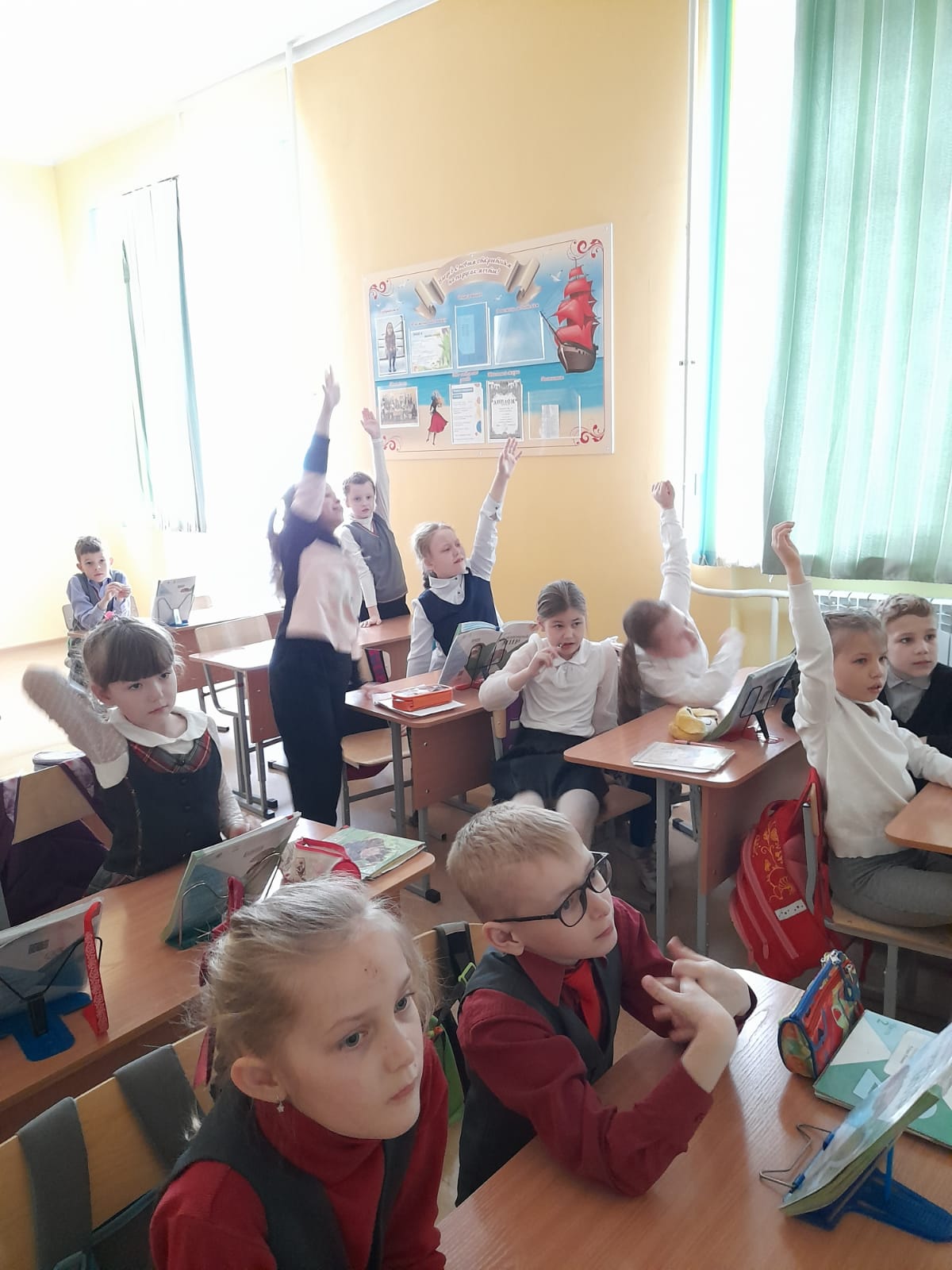